9.
Carbon Microphone
Marco Bodnár
Task
For many years, a design of microphone has involved the use of carbon granules. Varying pressure on the granules produced by incident sound waves produces an electrical output signal. Investigate the components of such a device and determine its characteristics.
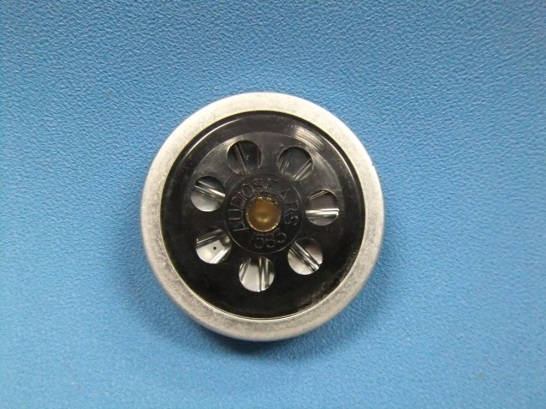 2
Basic scheme
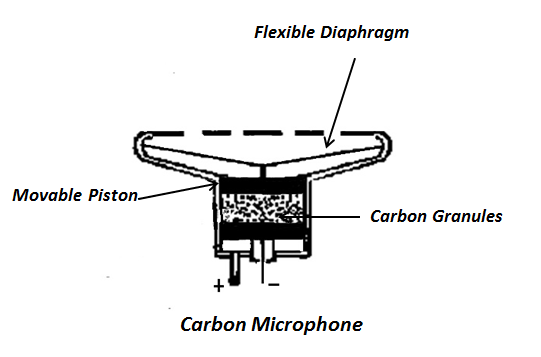 3
[Speaker Notes: Spomenut ze chamber je non conducting]
Basic scheme and principle
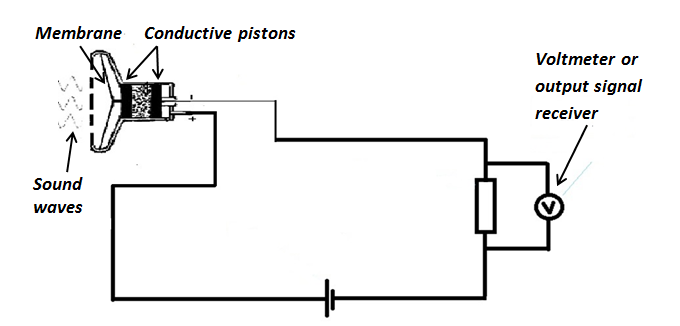 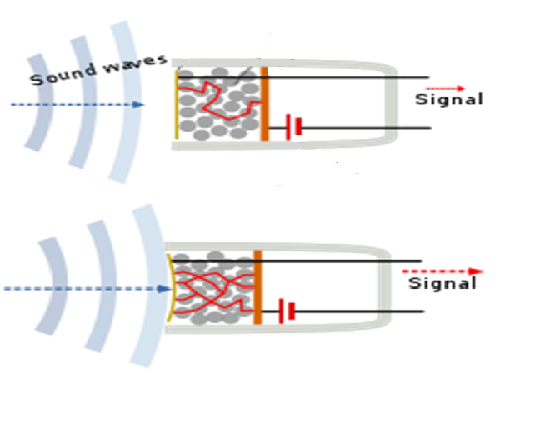 Resistance decreases
Current is dynamic         Voltage drop across resistor is dynamic
4
Factory assembled microphone
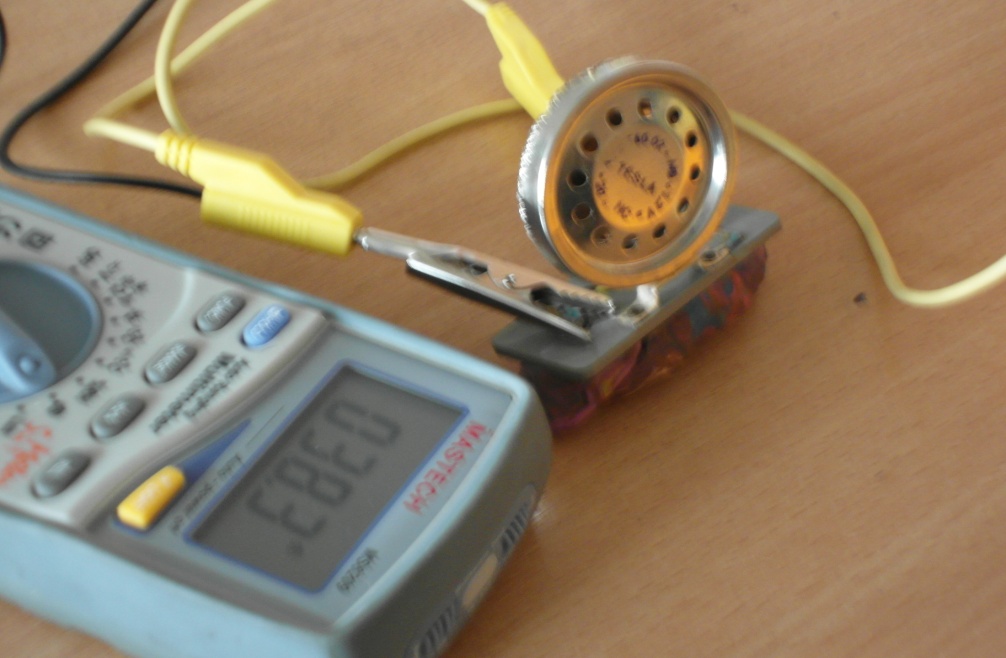 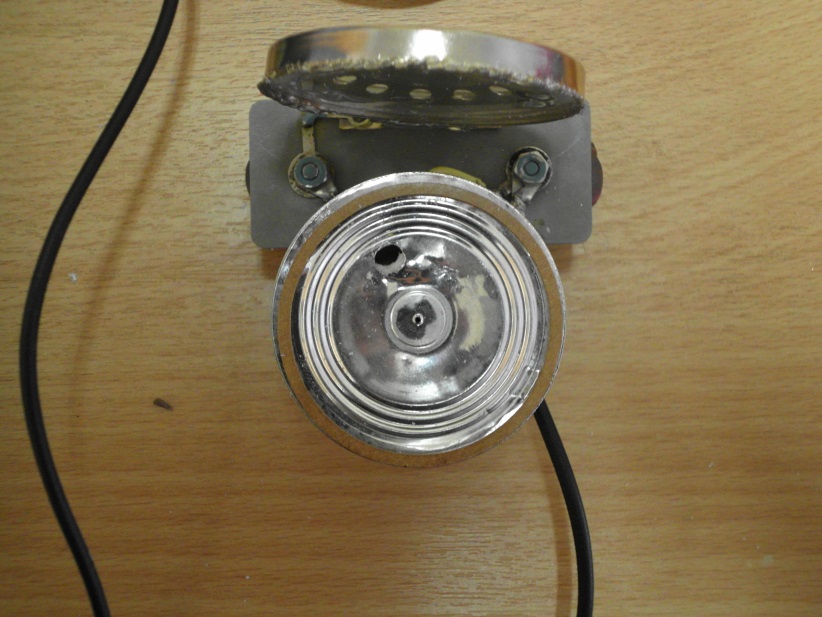 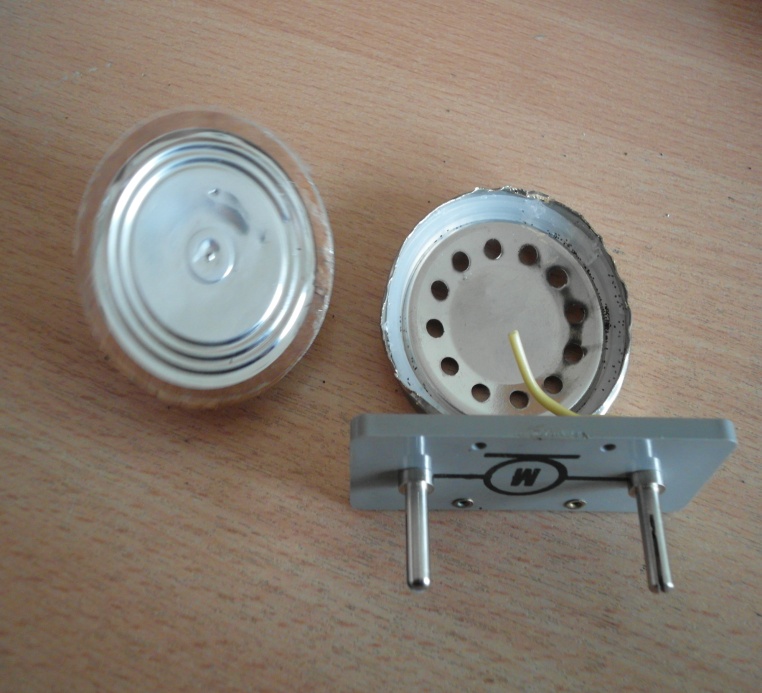 5
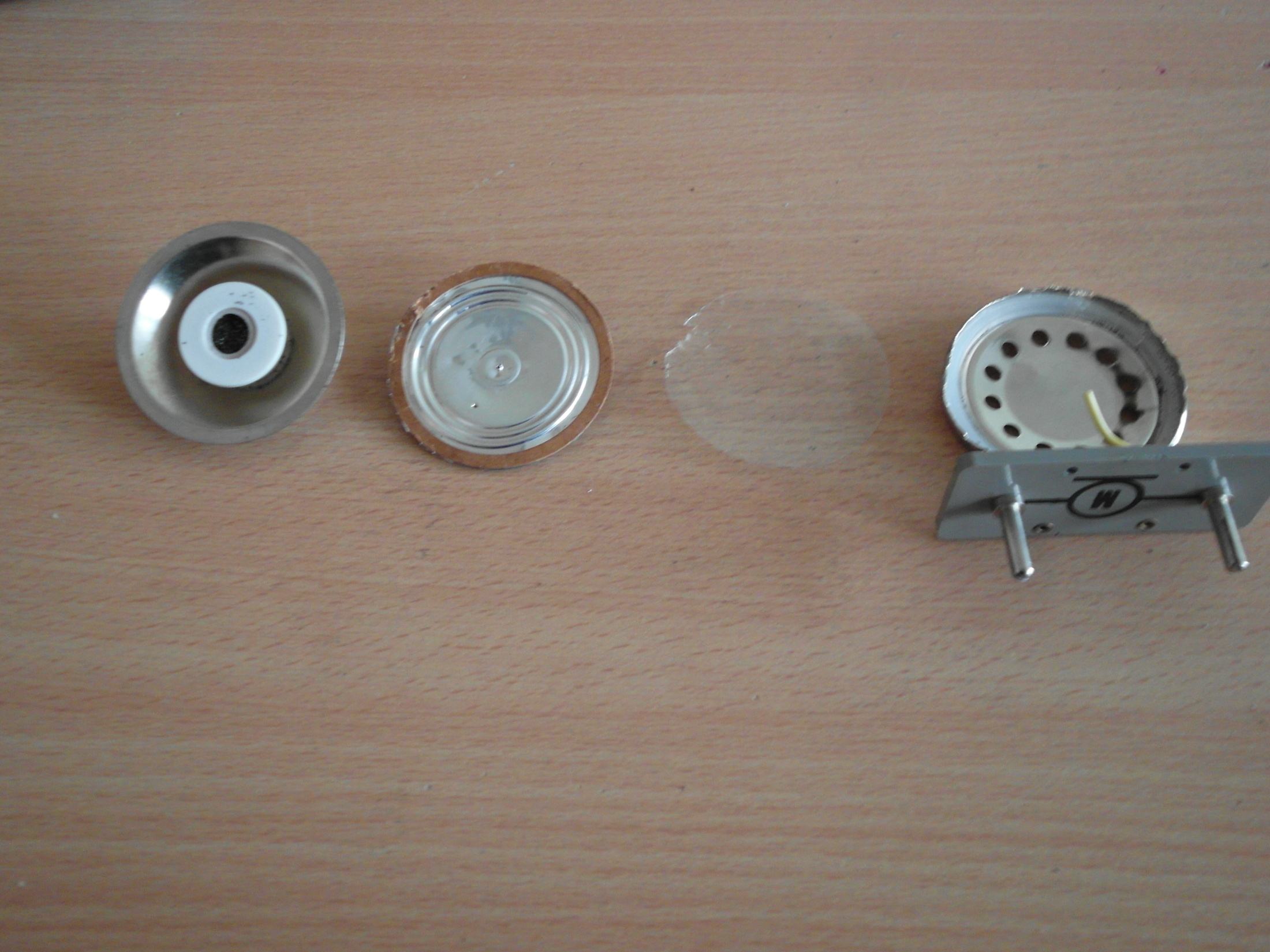 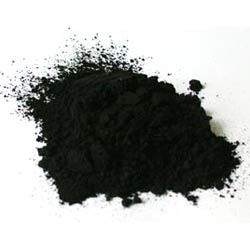 Carbon powder
Chamber
Cover
Elastic membrane
Covering membrane
Microphone base
6
[Speaker Notes: Elastic membrane is glued to chamber]
Voltage is needed
MICROPHONE IS PASSIVE
	- WITHOUT VOLTAGE APPLIED – NO VOLTAGE CHANGE  	      				     CAN BE MEASURED
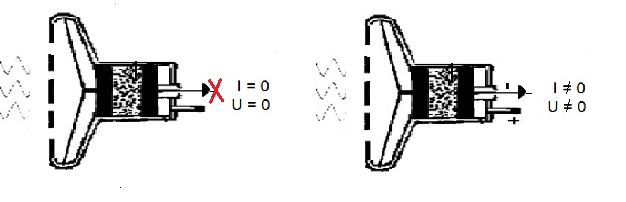 Dynamic resistance
Dynamic voltage, current
Measureable
7
[Speaker Notes: Some computers have voltage in jack connector about 2 V – sufficient for factory made mic, but not for out.. Bez voltage by pocitac nemal co merat]
Membrane
Radius – change in frequency characteristics
Weight – as light as possible
Elasticity
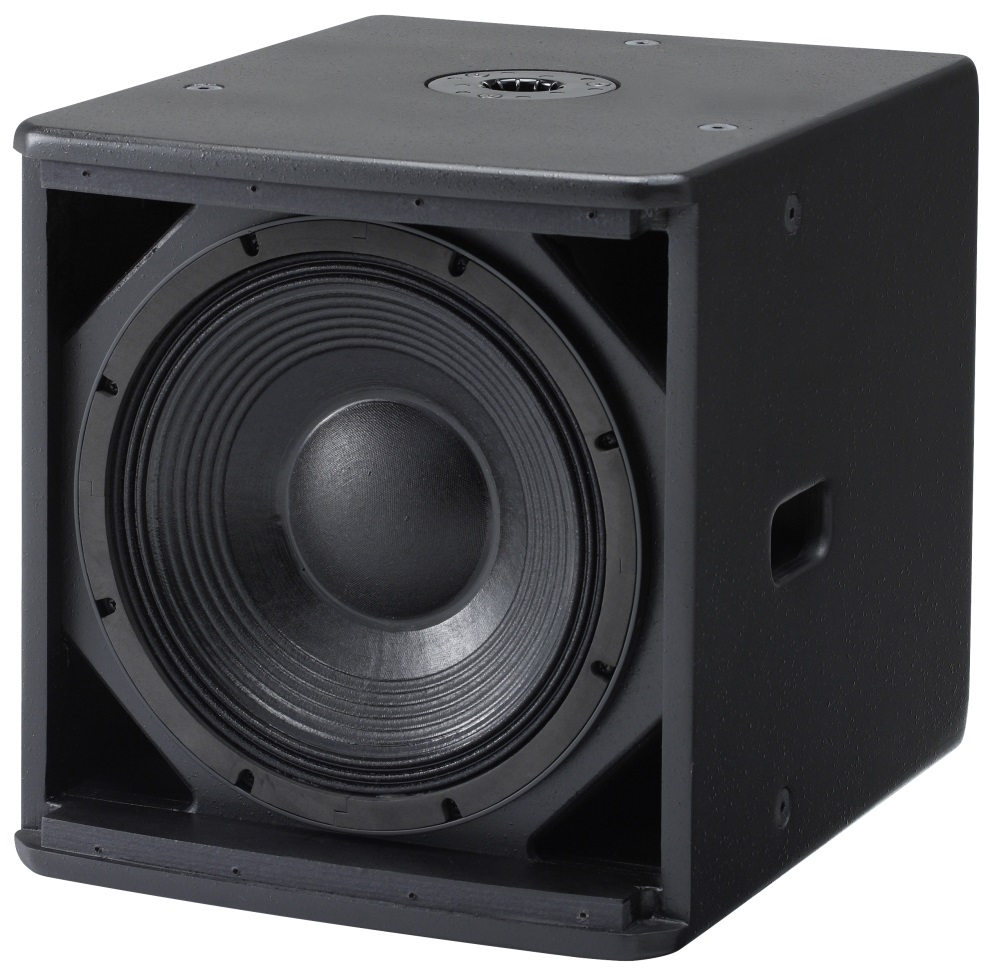 8
[Speaker Notes: Thick enough – do not break, but not too thick – har to make oscilateSubwooofer – our prediction since we do not have ability to change membrane – thick heavy – difficult to make it oscilate..]
Why carbon powder?
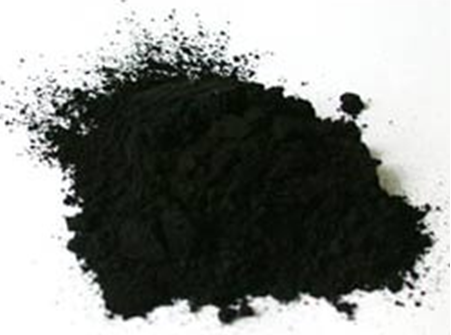 Bad conductor
       (in comparison with metals)
- sensitivity of microphone- ideally no added substances
Stable- does not change structure with temperature or other conditions*
Very high sensitivity (of its resistivity) to pressure change
*to a certain extent
9
[Speaker Notes: Necessary bad conductor.. If not eg gold changes would be unobservable – but the most important is its sensitivity- easily discernible changes – sum je ovplyvneny aj tvarom uhliku
So stable – even used by astronauts – it has to be clean – important otherwise noise is present – not additional substances- niekedy som videl ako dry lubricant silicum powder]
Covers
Protect inner parts of microphone (not necessary for  correct functioning)
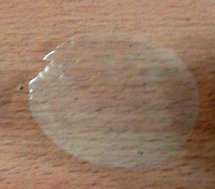 Back cover – protects from mechanical damage
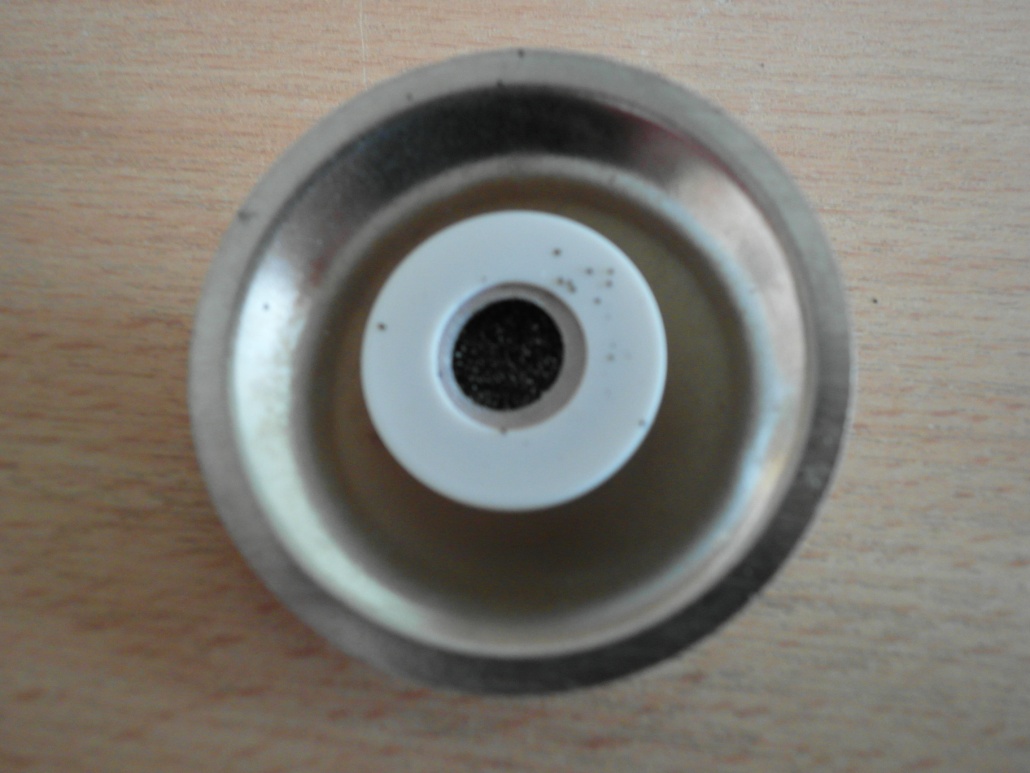 Front foil – protects from dirt
10
Hole in diaphragm
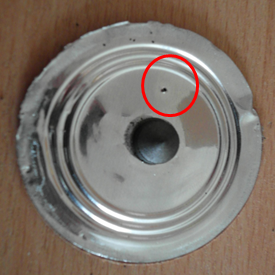 Hole in diaphragm used for pressure equalisation
With hole – equal pressure inside the microphone and outside– diaphragm remains same
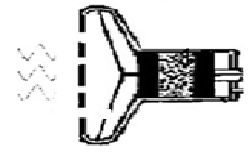 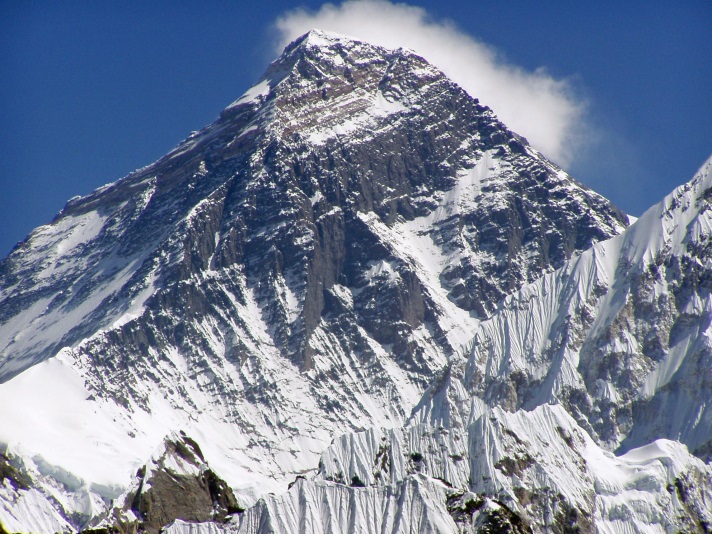 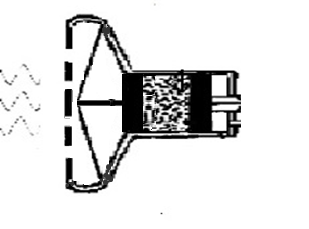 Without hole – overpressure inside the microphone – diaphragm bulks out
11
[Speaker Notes: Membrane is glued – isolated – it needs hole – spomenut ze budeme skumat efekt]
Now that we know how it works…


…we will try to make our own.
12
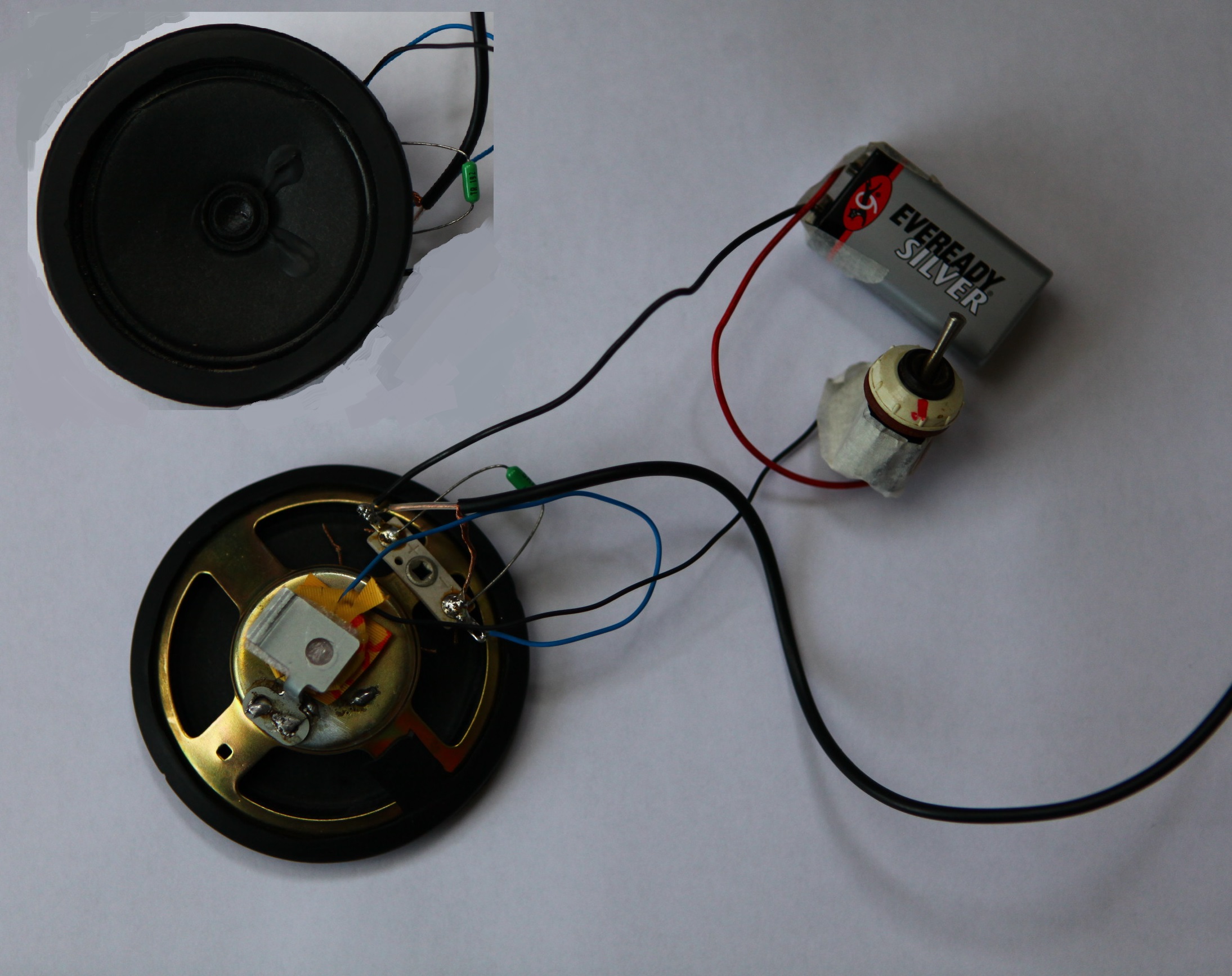 Voltage source
Flexible membrane
Chamber
Switch
Resistor
Conducting pistons
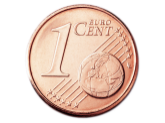 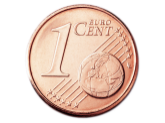 13
[Speaker Notes: Voltage source is needed, because the resistance is very high and 2 V is insufficient  -external voltage source and resistance]
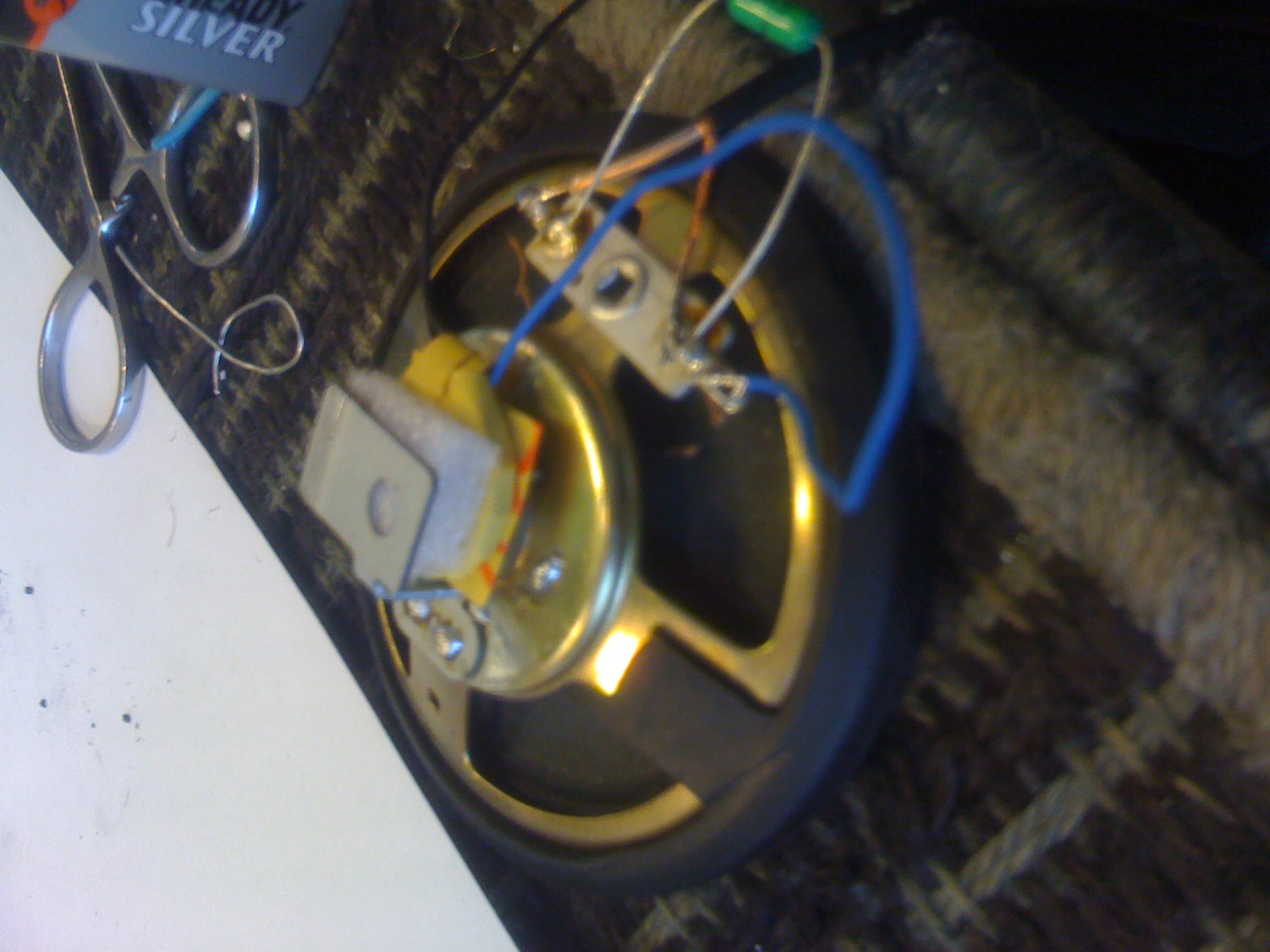 Voltage source
Resistor
Chamber
Membrane
14
Home made record
Home made
R=5000Ω
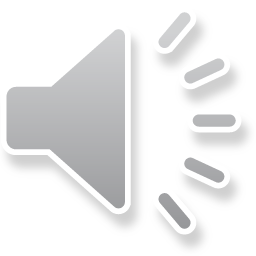 Home made
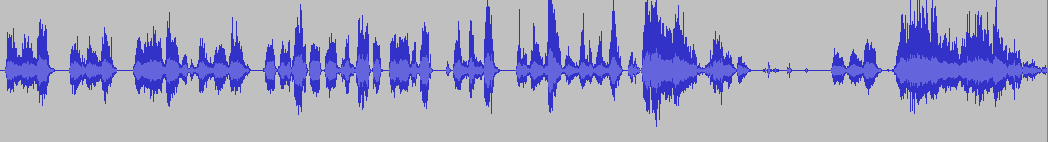 Further measurements with factory assembled microphone only.
15
[Speaker Notes: Vybrali sme naschval pesnicku s lower frequency – vyssie nepocujeme ni tu.. Ticho – ukazat na graph
Komentovat higher frequencies nie pocutelne … a nepouzivli sme ho lebo bol nepouzitelny prakticky bolo do neho velmi hucat z blizky – na meranie nevhodny..
Used our because non stable  this was the best we could after many times –granules might be better – from some other electronic device equipment (filter – activated)- not made for this purpose]
Apparatus
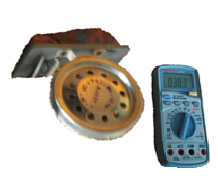 Sound analysis
Sound production
Loudness meter
16
Frequency response at 94 dB
Does the hole has an effect on the frequency response?
Resonant frequencies of mechanical parts
17
[Speaker Notes: Cavities in graph  - how does the pattern changes when hole is changed?]
Frequency response at 94 dB - hole effect
18
[Speaker Notes: Cavity in the graph    we glued the original hole]
Frequency response at 94 dB - hole effect
19
Frequency response at 94 dB - hole effect
20
Frequency response at 94 dB - hole effect
There is no hole effect
21
[Speaker Notes: Resonant freq dole lebo trasenie zhorsi nahravaciu schopnost   - su tam nejake vykyvy, kde original nie je najlepsi (mal by byt lebo neposkodeni) prave kvoli poskodeniu je to roztrasene]
Frequency response at 94 dB - hole effect
Low frequencies (speech) 
- Low sensitivity
- Low quality of recording?
22
[Speaker Notes: Resonant freq dole lebo trasenie zhorsi nahravaciu schopnost   - su tam nejake vykyvy, kde original nie je najlepsi (mal by byt lebo neposkodeni) prave kvoli poskodeniu je to roztrasene]
Hi, how are you…? Speech record
Factory made microphone
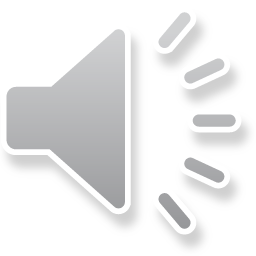 Actually, not that bad !
23
[Speaker Notes: Rec je na uzkom range frequencies – podobnu citlivost – pesnicka nie je na uzkom 100 – 1000, slaba citlivost 
V nahravke reci vidime ze kvalita zvuku z microphone je lepsia]
Frequency response at 94 dB - hole effect
Let’s record these frequencies - song
24
[Speaker Notes: Opat ked sa na to pozrieme…]
Song record
Factory assembled
R=100Ω
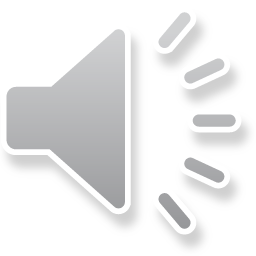 Factory made
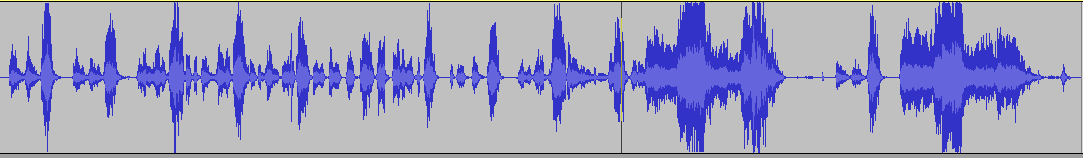 Song has significantly worse quality
How is it possible?
Wide range of frequencies 
possibly irregular input from microphone – different amplitude response
Let’s investigate amplitude dependence of microphone
25
[Speaker Notes: Used our because non stable  this was the best we could after many times –granules might be better – from some other electronic device equipment (filter – activated)- not made for this purpose
Home made similar to factrory, due to low -  zvukovka z toho robi chaos---]
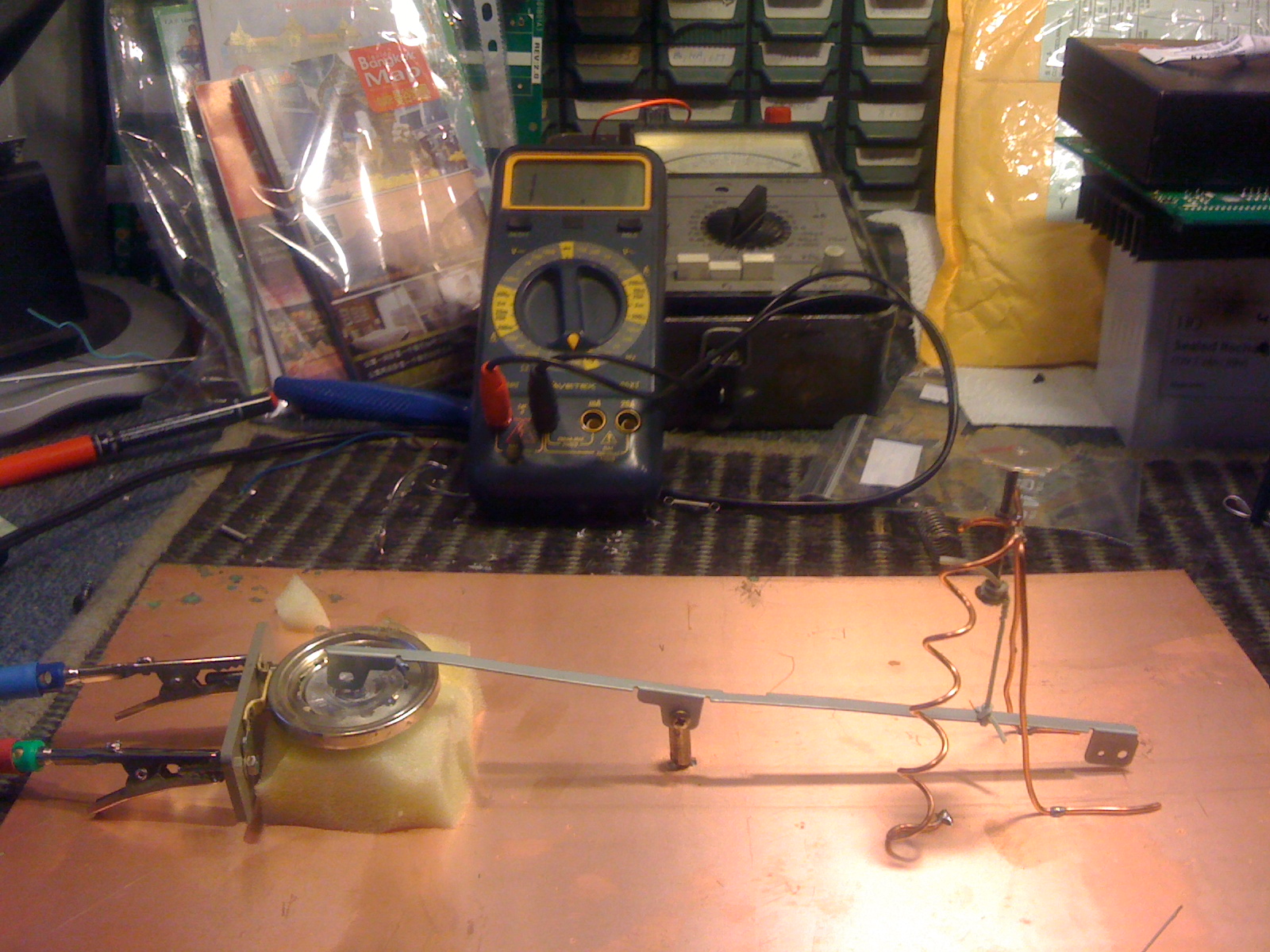 Static amplitude dependence
Turning screw increases pressure
Conductivity vs. pressure measurement
26
Static amplitude dependence
Response is non-linear    

Let’s look at the amplitude characteristics
27
[Speaker Notes: Zastavit a povedat co to je? Co to znamena…   We expect the microphone to record sound and its loudness reliably, it means that if I increase input loudness by 10 dB the recorded loudness also increases by 10 dB]
Amplitude response characteristics
The slope is different than 1 for log-log graph
 – non-linear characteristics
Slope 1
100Hz
28
[Speaker Notes: Cim hlasnejsie poviem tym hlas nahram ale coef mimo 1 ..]
Amplitude response characteristics
220Hz
29
Amplitude response characteristics
Slope 1
y = 1,375x - 165,16
440Hz
30
Amplitude response characteristics
Slope 1
y = 1,7228x - 208,05
1000Hz
31
Amplitude response characteristics
Slope 1
y = 0,6554x - 83,392
3200Hz
32
Comparison for different frequencies
94 dB – frequency response measurement
Each frequency
Different sensitivity 
   (relative loudness)
Different slope 
   (change in relative loudness)
Not very optimistic
- For ideal microphone should be one curve
33
Why is sound distorted?
Speech – narrow range of frequencies
 	        - sound card will adapt its sensitivity

Song – wide frequency span – great variation   	       in relative loudness – sound card  		       unable to adapt its sensitivity
Microphone can be used only to narrow range of frequencies (speech) – due to its non-linearity
34
[Speaker Notes: Jedna frequency potlaci ine to sa neda lebo jedna frequency prehlusi druhu – ona nastavi citlivost na nejaku slabu a ta silna bude tak prehlucnena ze to bude uz prepalene.. Squares nie sinusi]
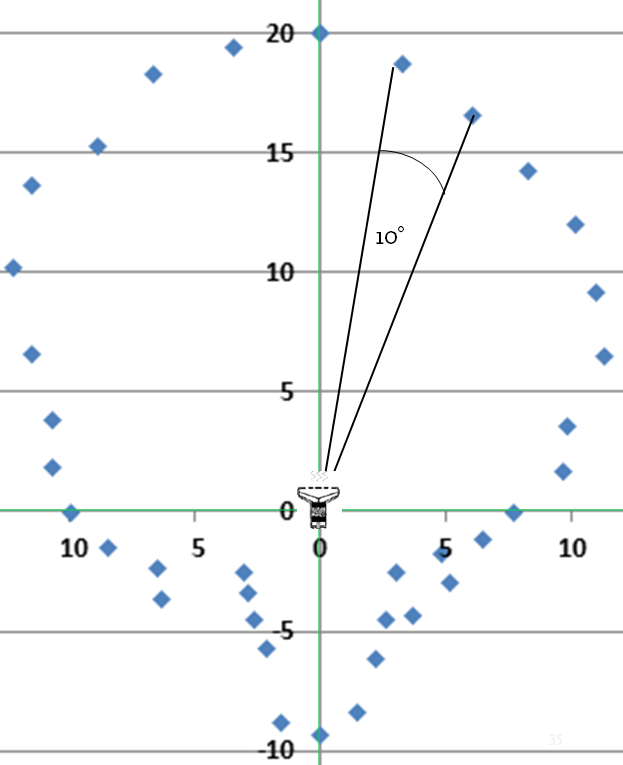 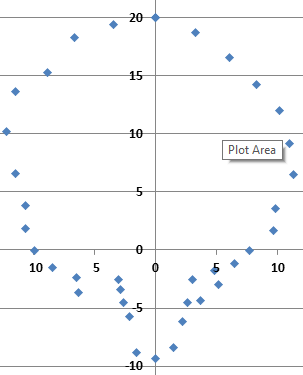 Directional pattern
L=94dB
f=3200Hz
10°
Relative axes  0 = -60 dB (relative loudness)
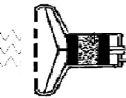 35
[Speaker Notes: We measured relative sensitivity relative to the sensitivity to the sound produced directly in front of the mic – pattern displays the relative sens. Depending on angle from the front direction and we can see that with increasing angle the magnitude decreases ( it is represented by the distance from origin to the point (radius of imaginary circle)) , there is then again increases when speaker is directly behind the mic --- During the measurement, the angle is different but the distance remains constant (and constant loudness) ------ Pattern similar to standard patterns found on the internet..

Zavisi od hlasitosti a frequency chyba merania.. Dost slbe zvuky]
Thank you for your attention
Conclusion
Explained the principle
Investigated components of microphone
Our own microphone 
Characteristics of microphone
Frequency response
Investigated the ‘hole’ effect
Amplitude response
      - Narrow range
Direction
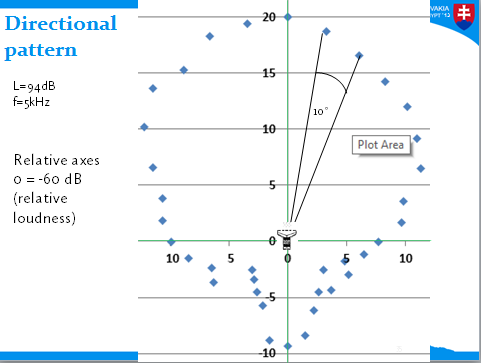 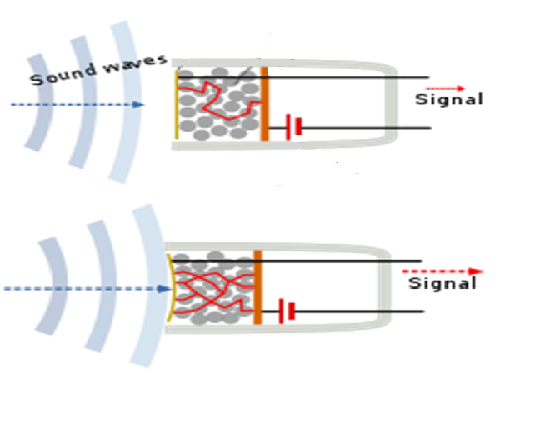 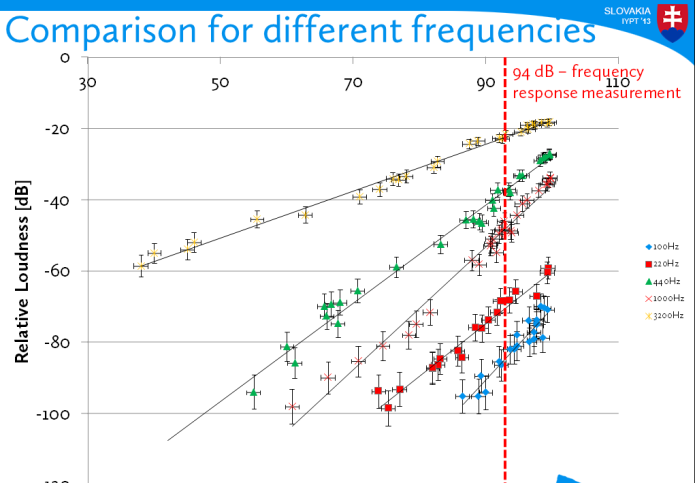 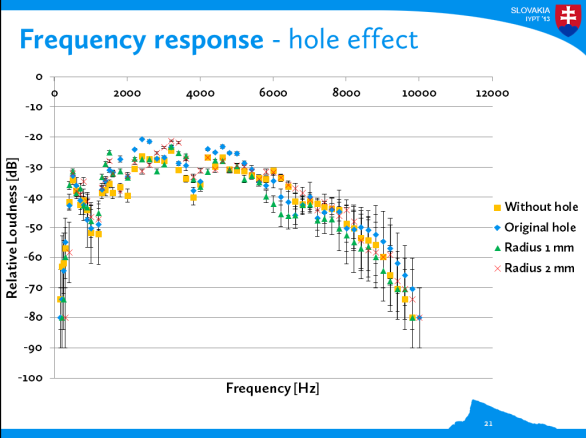 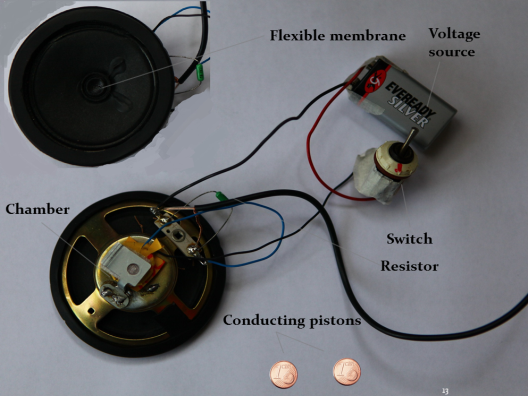 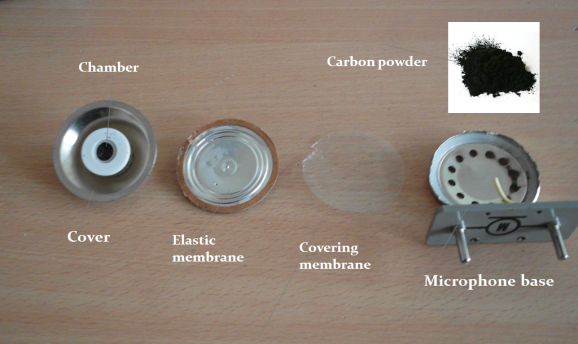 36
APPENDICES
Thanks to Martin Ferianc for technical support
Directional – relative magnitude
38
Carbon Powder
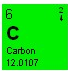 Graphite – is a very bad conductor !
big changes in resistance
Idealy no add. Substances
Van der Waals (170 pm)
Group, period, block 
14, 2, p
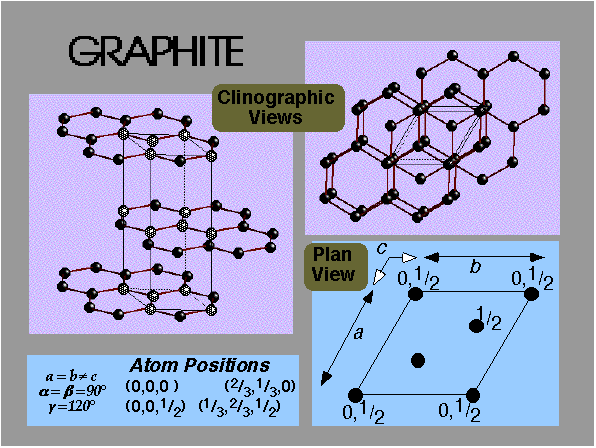 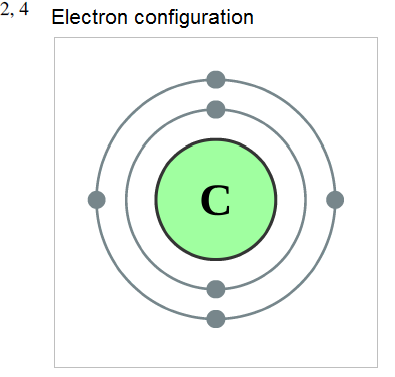 39
Carbon Powder
Stable
Triple point is at 
10.8 ± 0.2 MPa
 4,600 ± 300 K 
Sublimates at 3,900 K.
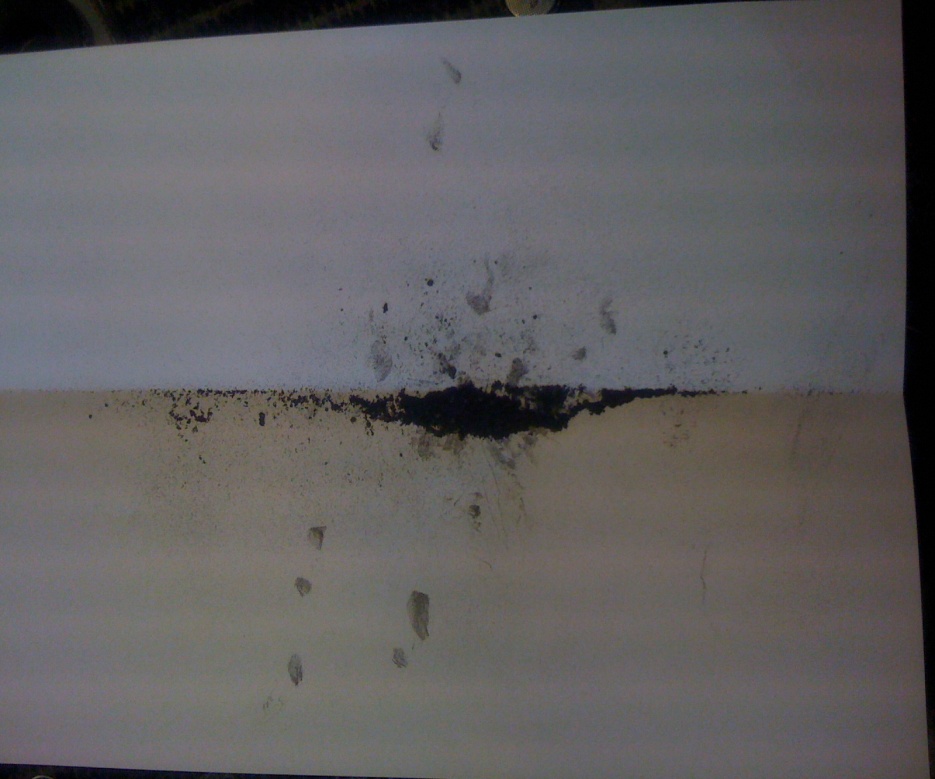 Carbon powder of  the carbon microphone
40
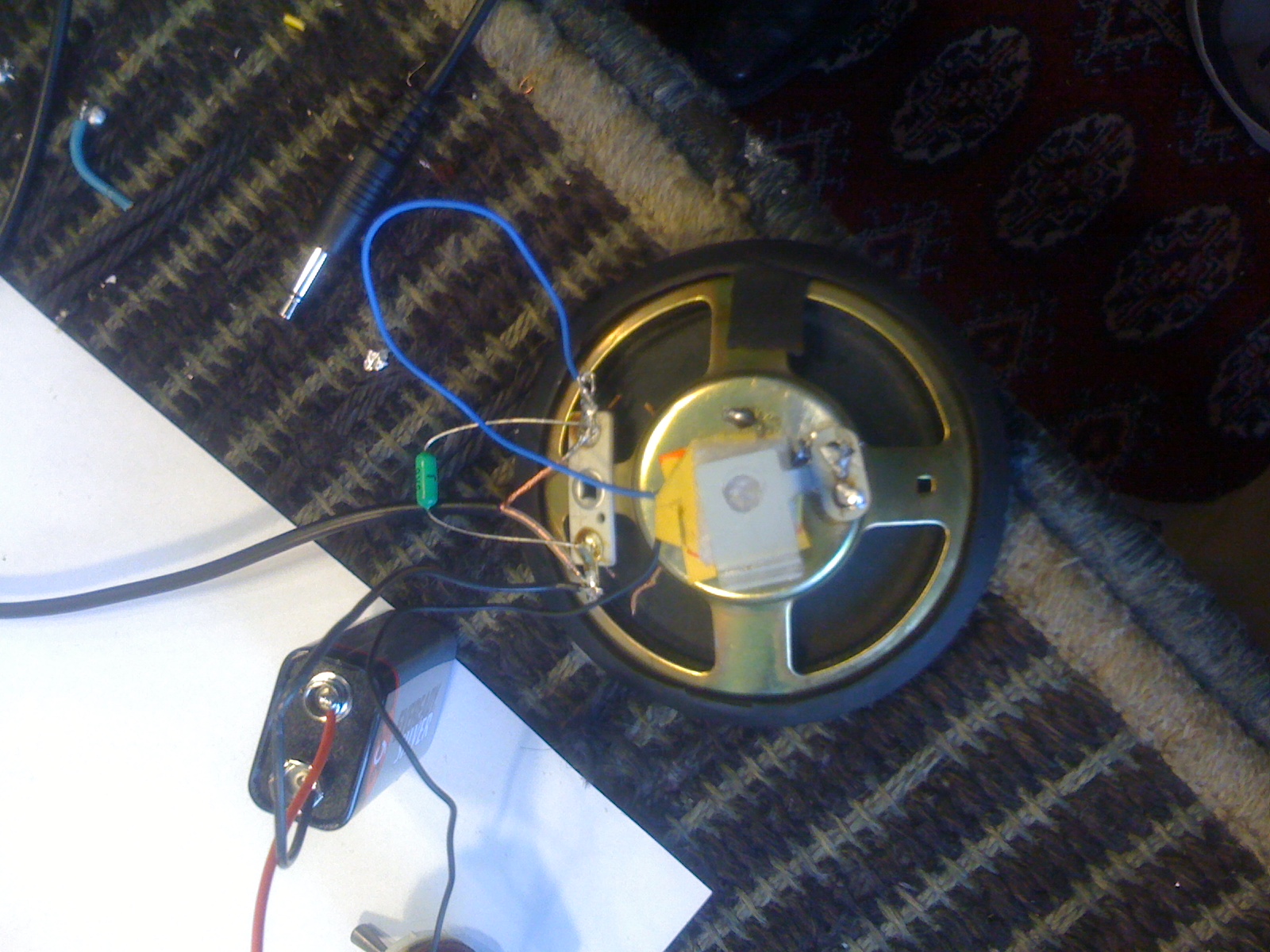 Chamber with carbon grains
Membrane
Resistor
Voltage source
41
Hi, how are you…?
Home made
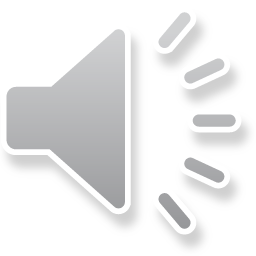 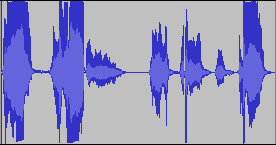 Factory made
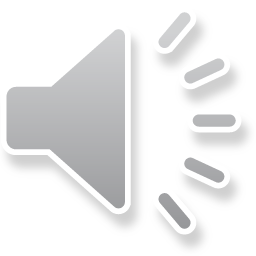 Factory records speech better – small range of frequencies – what about song?
42
[Speaker Notes: Rec je na uzkom range frequencies – podobnu citlivost – pesnicka nie je na uzkom 100 – 1000, slaba citlivost 
V nahravke reci vidime ze kvalita zvuku z microphone je lepsia]
Comparison
Home made
R=5000Ω
Factory assembled
R=100Ω
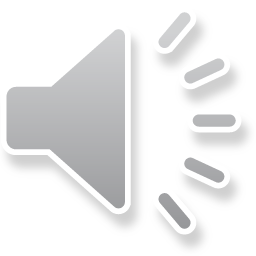 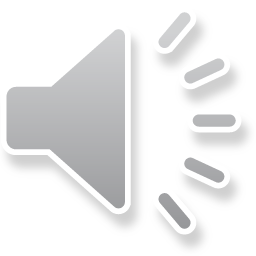 Home made
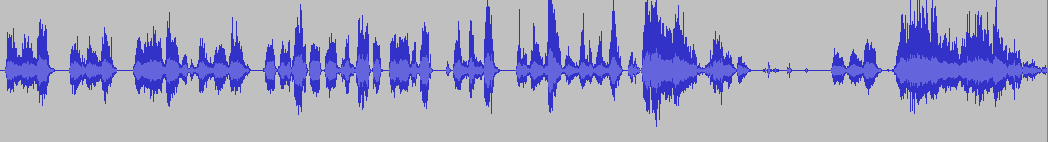 Factory made
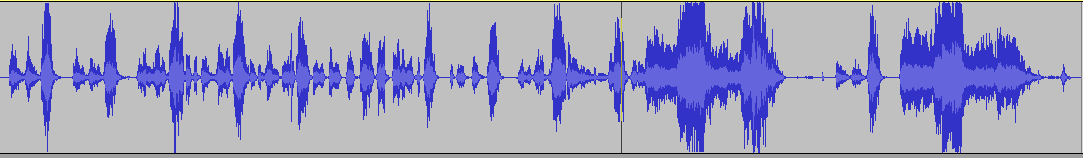 The record of the song with factory made has similar ‘quality’ as with home made – as predicted by its characteristics
43
[Speaker Notes: Used our because non stable  this was the best we could after many times –granules might be better – from some other electronic device equipment (filter – activated)- not made for this purpose
Home made similar to factrory, due to low -  zvukovka z toho robi chaos---]